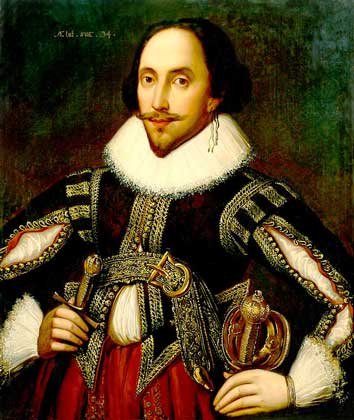 William Shakespeare
      (1564–1616)
«WILLIAM SHKESPEARE…THE BRILLIANT POET, THE MARVELOUSE DRAMATIST, THE GREATEST OF THE GREAT. HE WAS NOT FOR AN AGE,BUT FOR ALL TIME.»
Ben Jonson
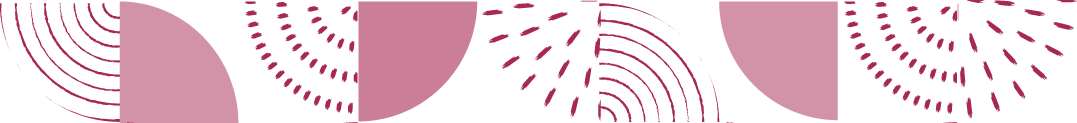 BIOGRAPHY     FACTS
He was born on April 23, 1564 
His mother was the daughter of a rich farmer.
His father was a glove-maker. 
William was the eldest of eight children.
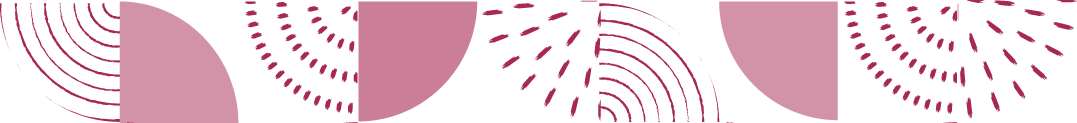 W.SHAKESPEARE’S BIRTHPLACEStratford–upon–Avon, Henly Street
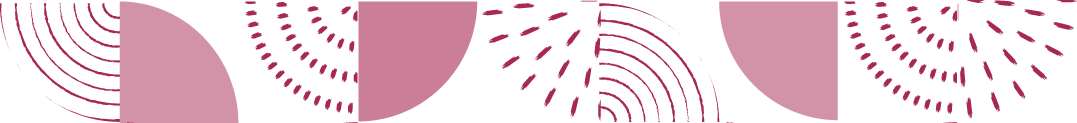 STRATFORD-UPON-AVON NOWADAYS
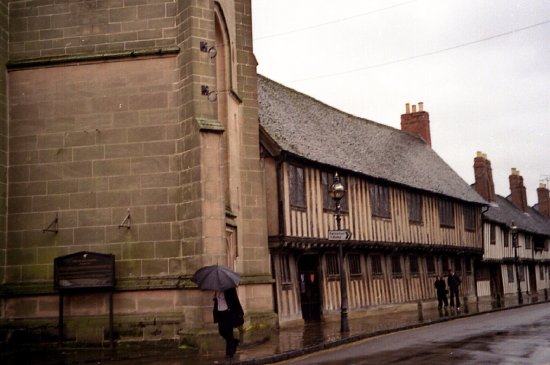 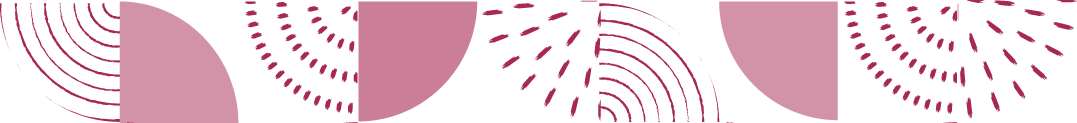 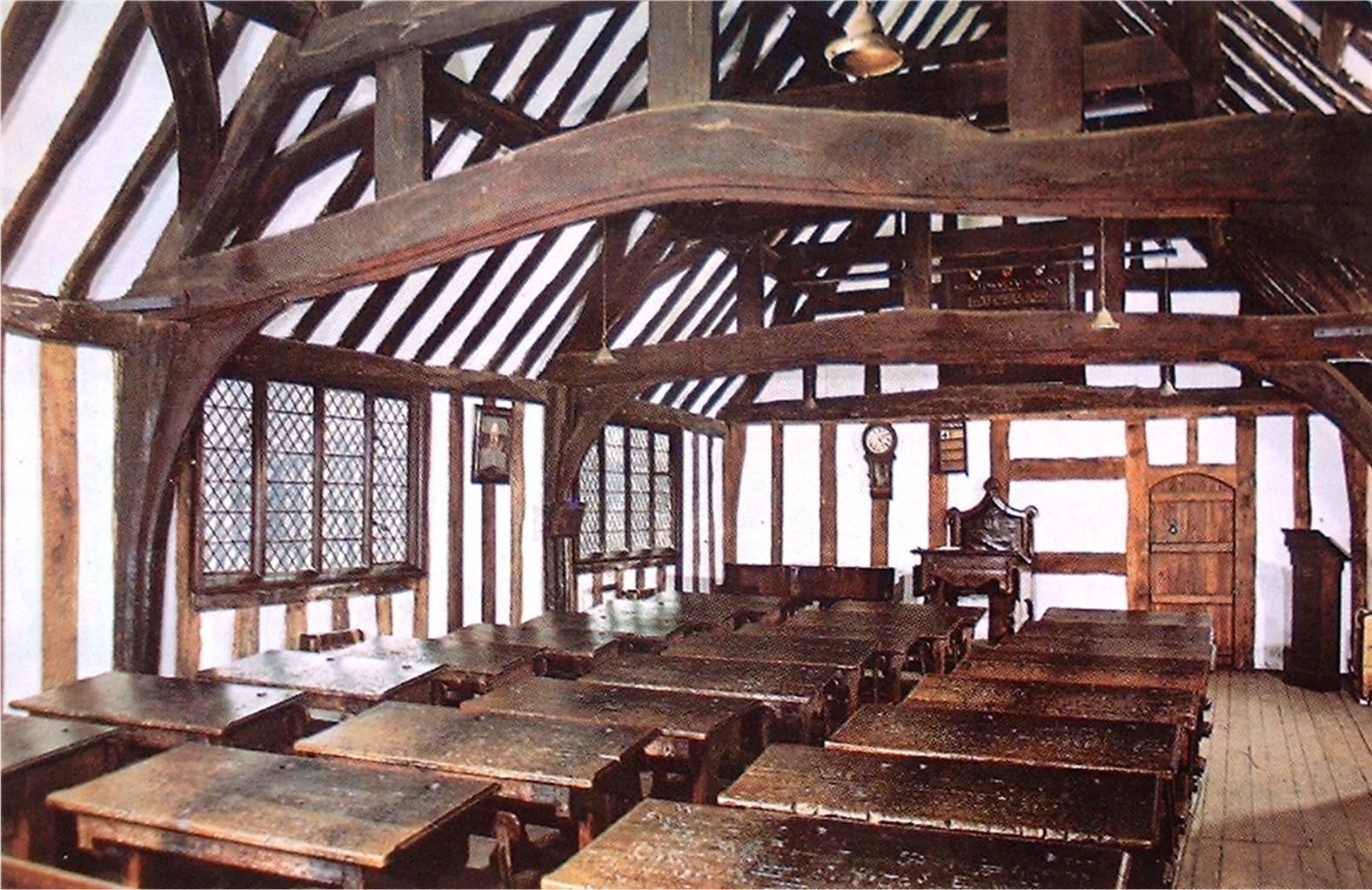 The classroom
"... around  40 boys would have been taught in this room ..." 
This is the schoolroom where Shakespeare was educated. It is still in use.
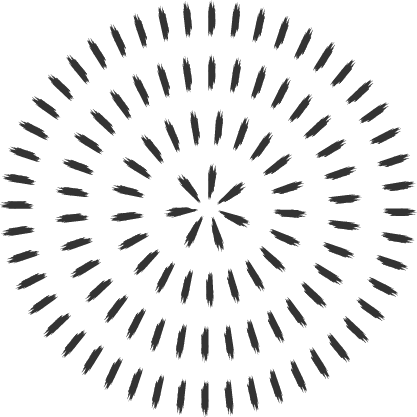 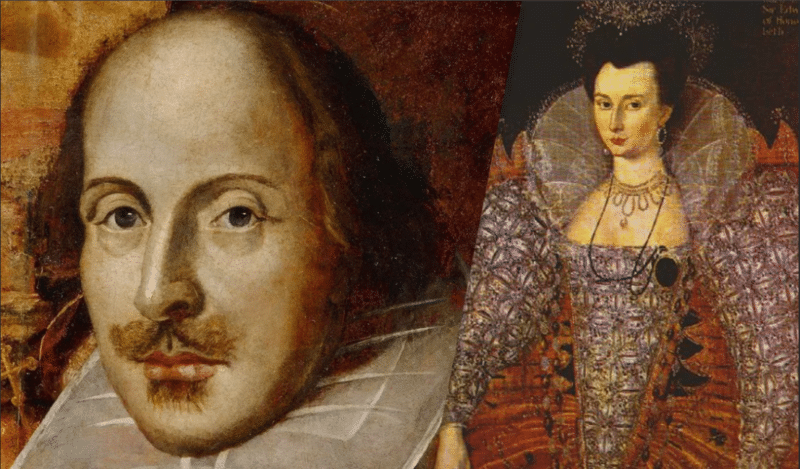 Family life
He Married to Anne Hathaway in 1582. 
Anne was 26, he was 18.
They had 3 children.
The youngest, Hamnet, died at the age of 11.
Anne did not love theatre
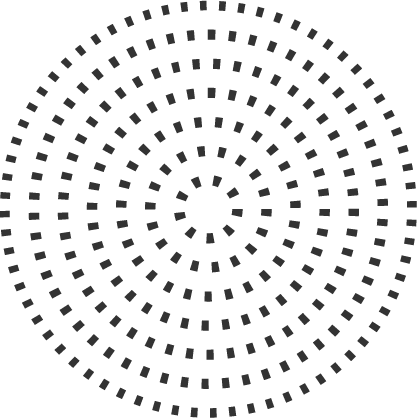 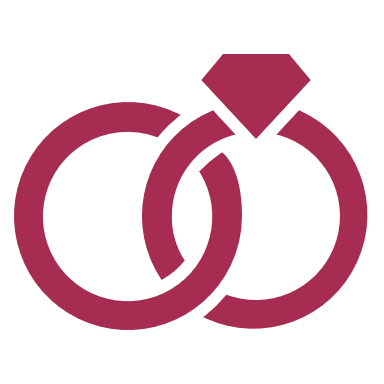 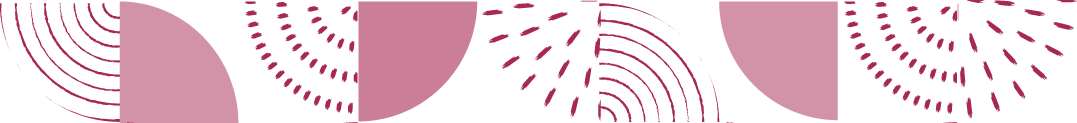 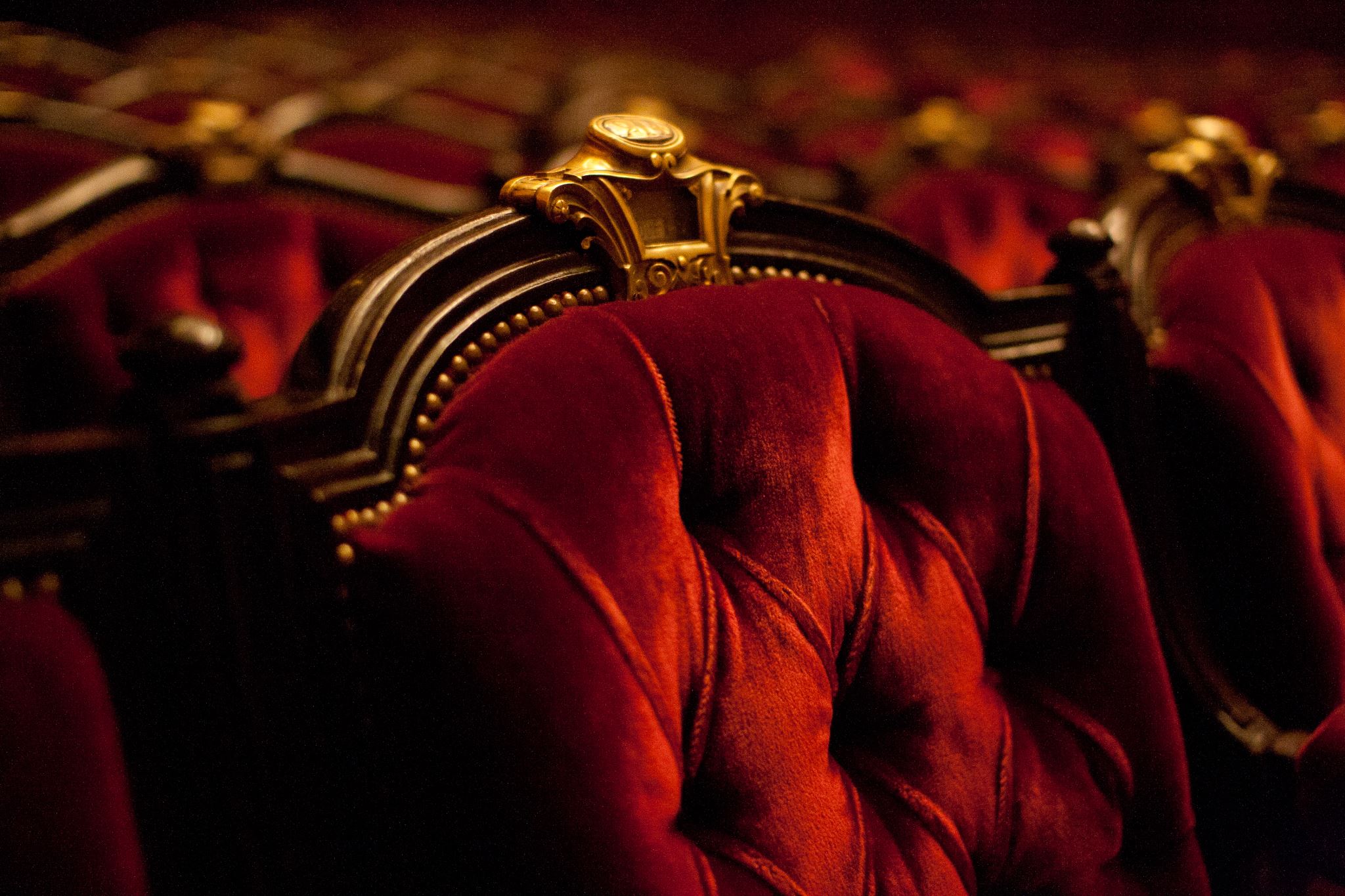 It`s known that when Sheakspeare was 21 he went to London to find a job, where he began writing plays staged at the Globe Theatre. By 1592 he had been an important member of a well-known acting company. In 1612 he returned in Stratford-upon-Avon
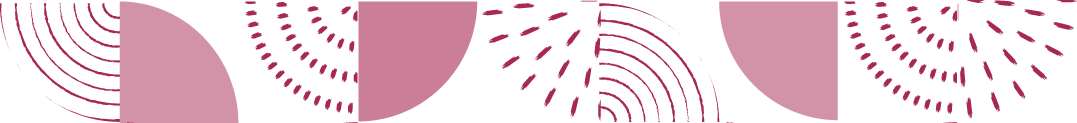 The Globe
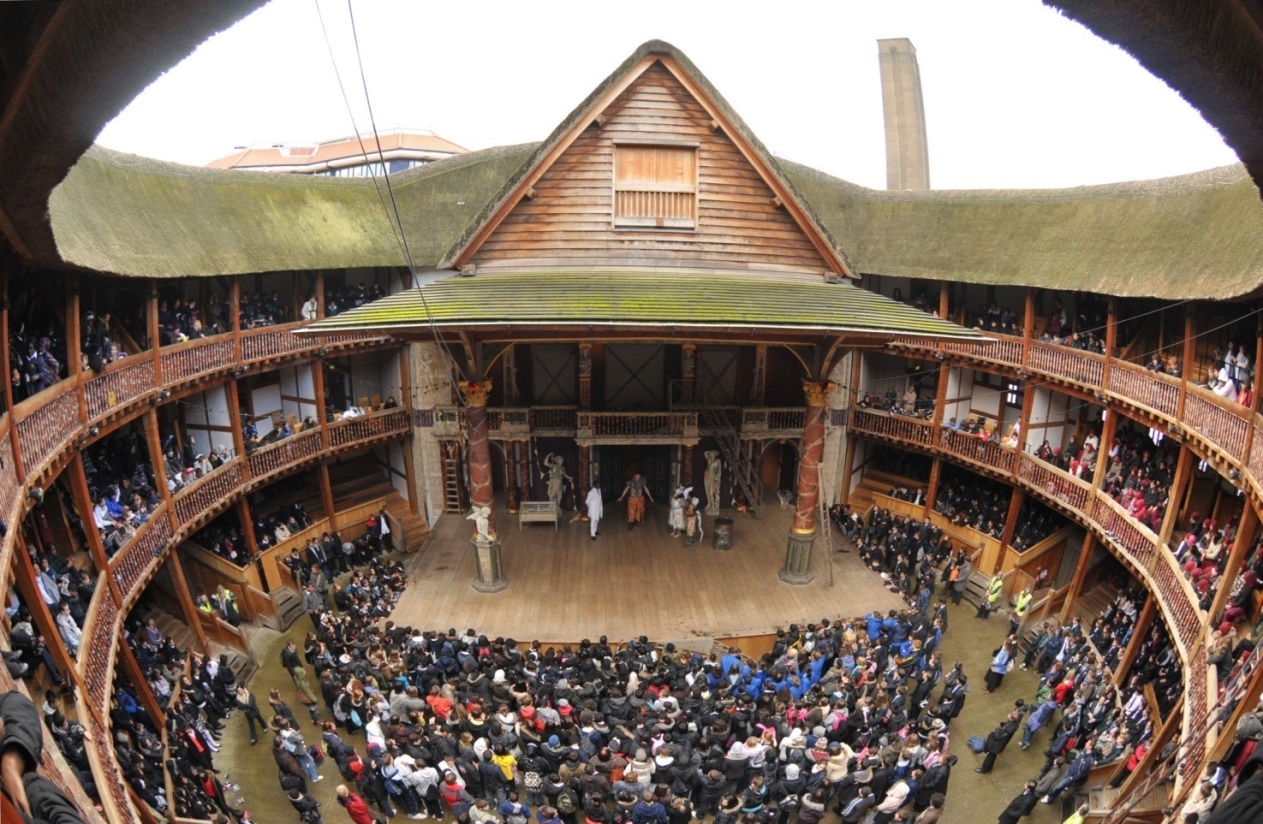 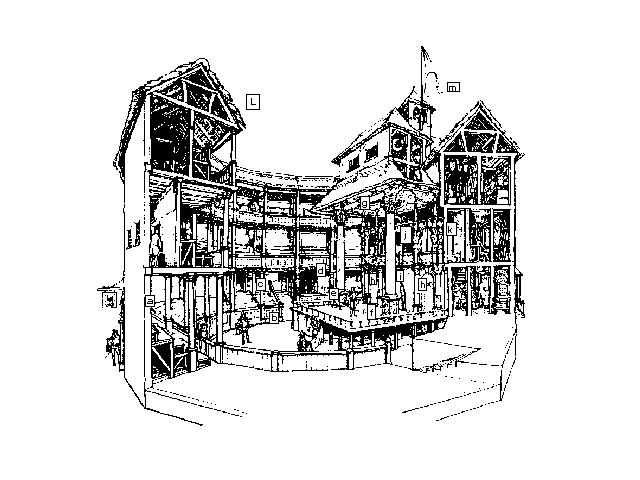 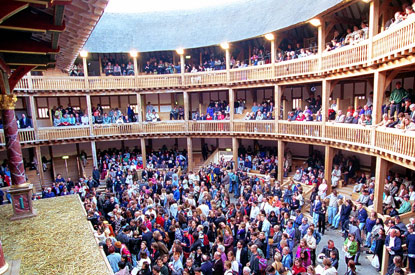 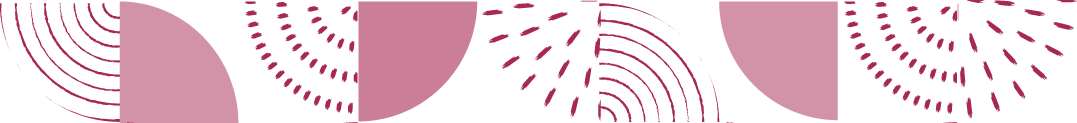 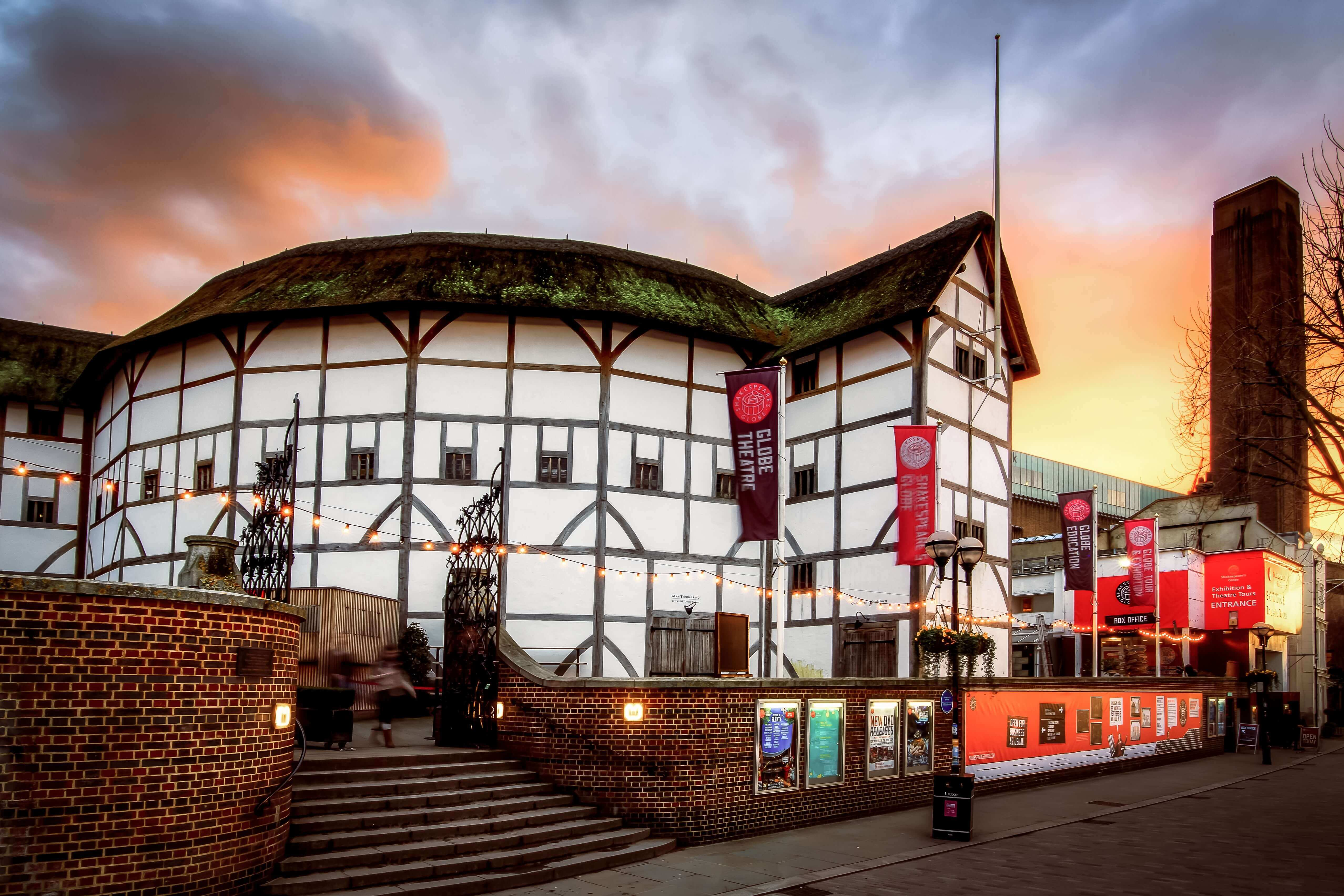 The Globe Theatre(Театр Шекспира «Глобус»)
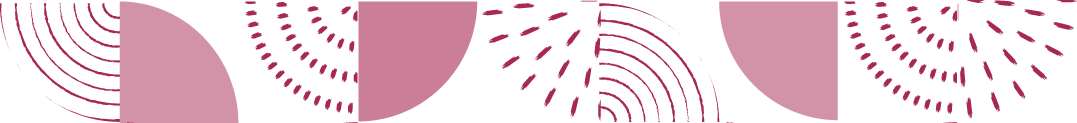 This is the Holy Trinity Church in Stratford- upon-Avon where Shakespeare was buried. It is  interesting that he died on his birthday, 23 April, 1616, when he was 52.
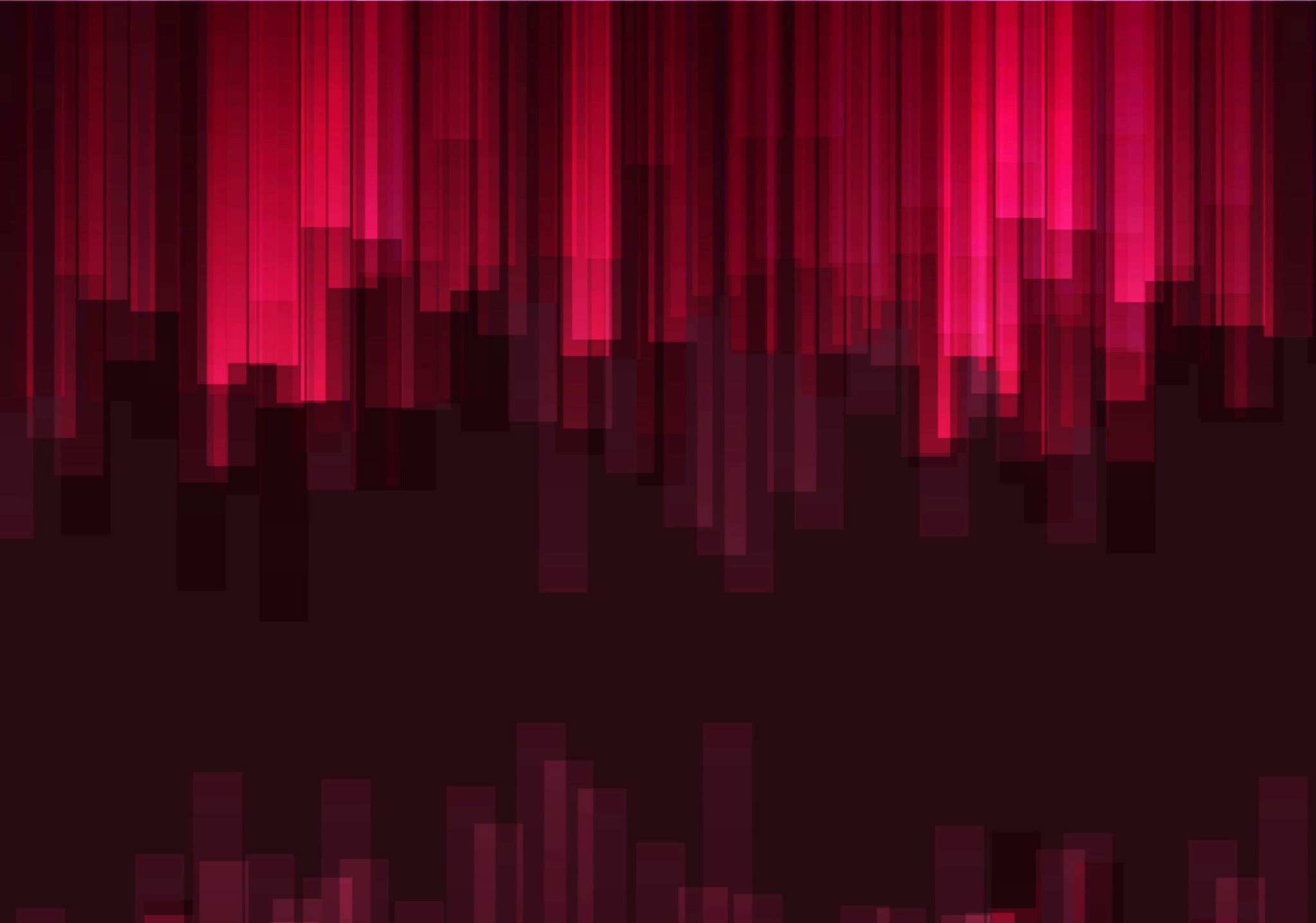 True or False
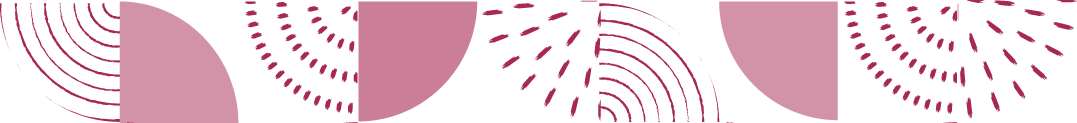 QUEEN ELIZABETH I
The last half of the 16th and the beginning of the 17th centuries are known as the Golden Age of English Renaissance and sometimes are called “The Age of Shakespeare”.
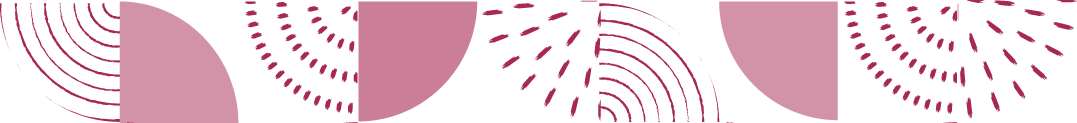 Looking back
Shakespeare wrote:
37 plays
154 sonnets
2 poems
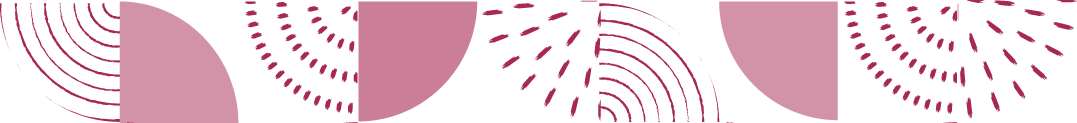 Thou-you  -  ты
Thee-you -  тебя
Thy-your -  твой
Memorai- memory-  память
Throw-believe - верить
Main-sea - море
Shakespeare's language
Shakespeare’s sonnet
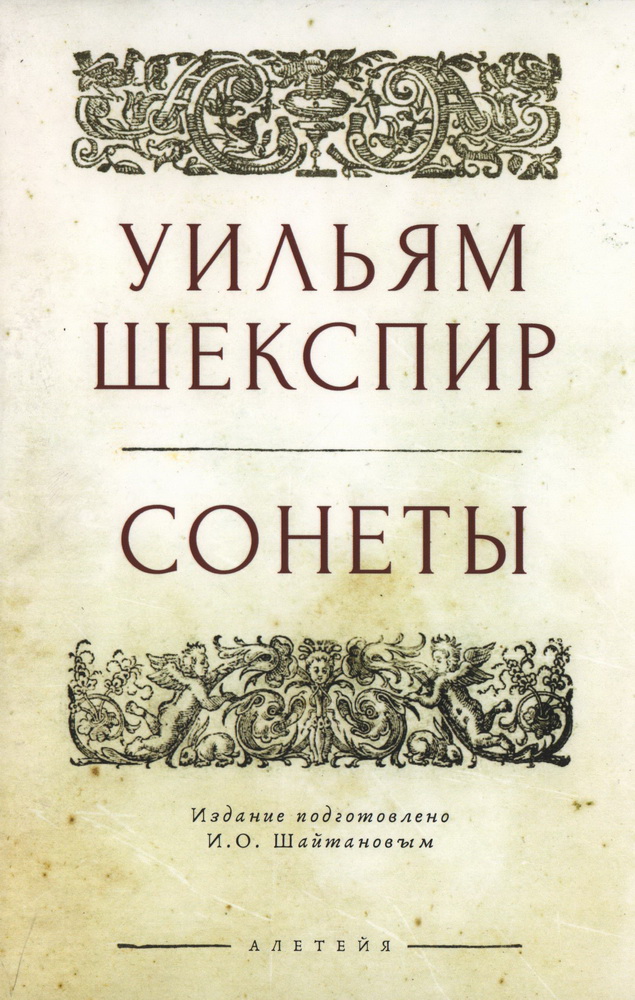 As an unperfect actor on the stage,Who with his fear is put besides his part,Or some fierce thing replete with too much rage,Whose strength's abundance weakens his own heart;
So I, for fear of trust, forget to sayThe perfect ceremony of love's rite,And in mine own love's strength seem to decay,O'ercharged with burden of mine own love's might:
O let my books be then the eloquenceAnd dumb presagers of my speaking breast,Who plead for love, and look for recompense,More than that tongue that more hath more expressed.
O learn to read what silent love hath writ:To hear with eyes belongs to love's fine wit.
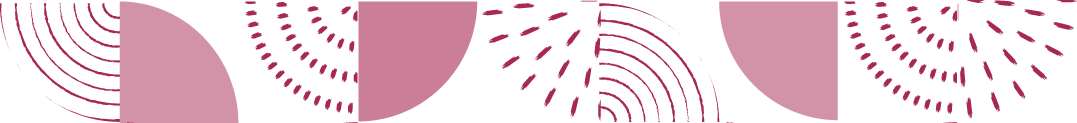 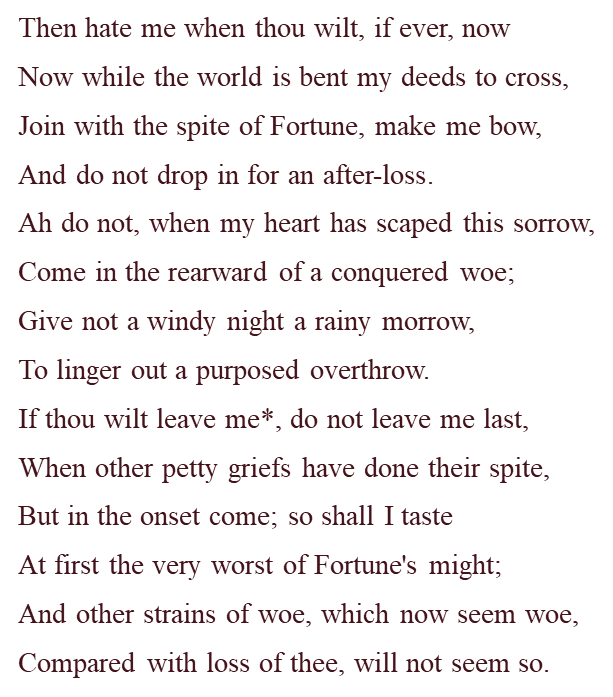 Sonnet 90 by William Shakespeare
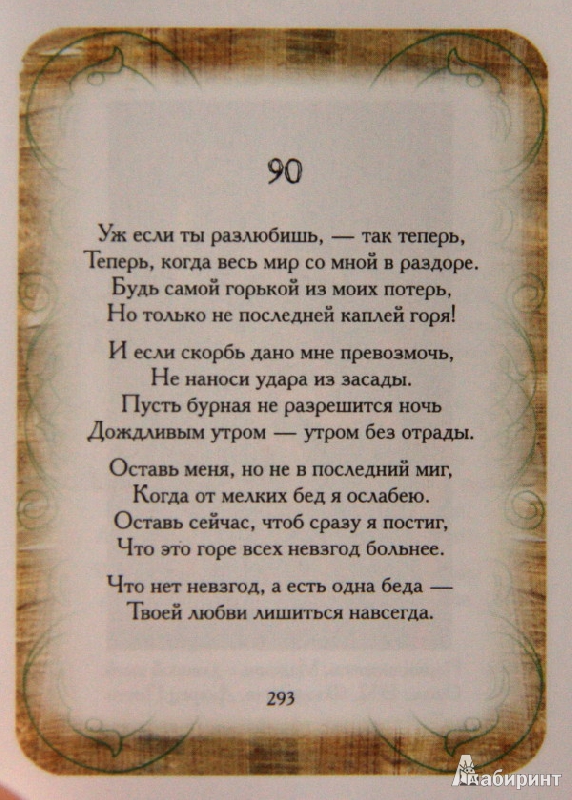 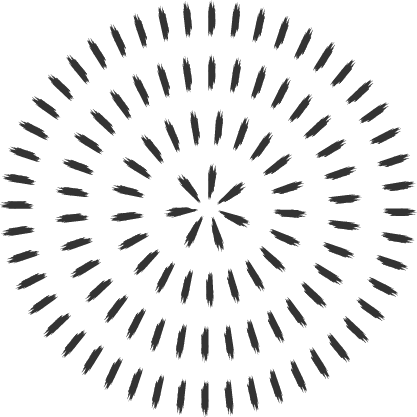 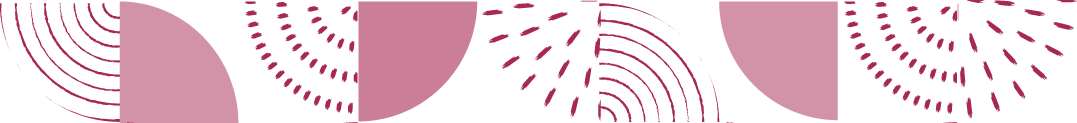 Shakespeare’s comedies
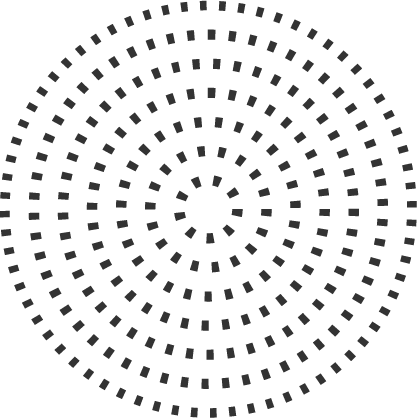 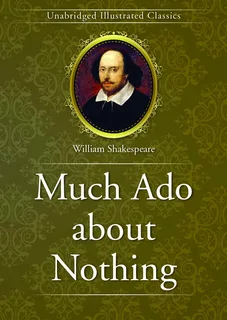 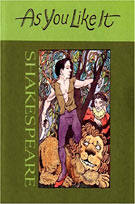 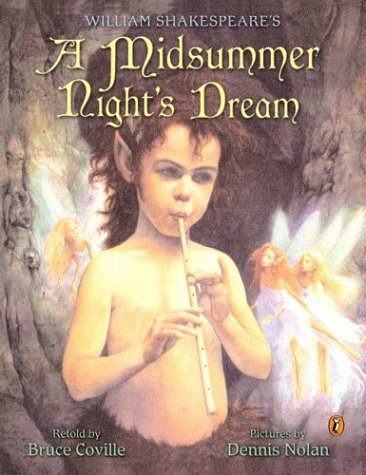 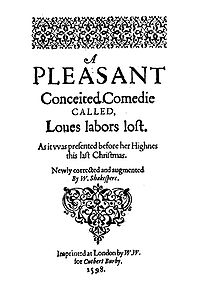 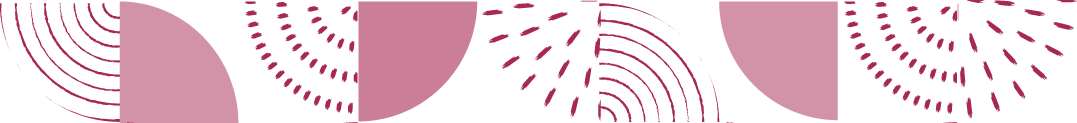 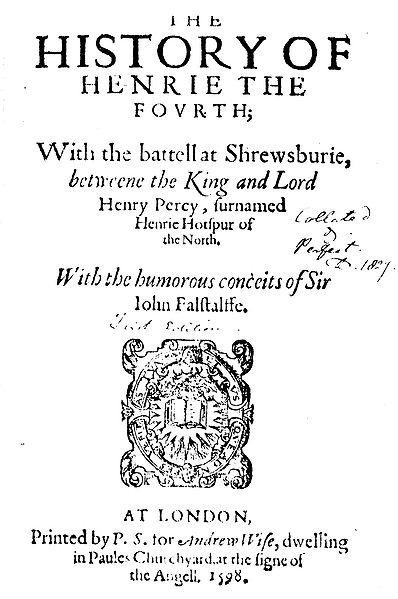 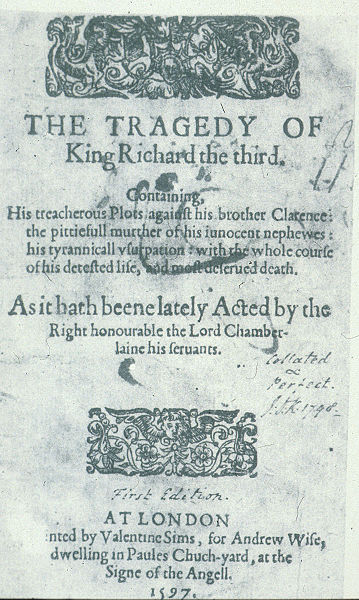 Shakespeare’sHistorical dramas
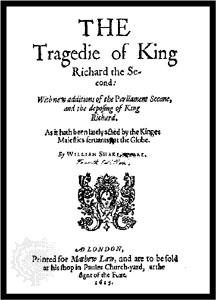 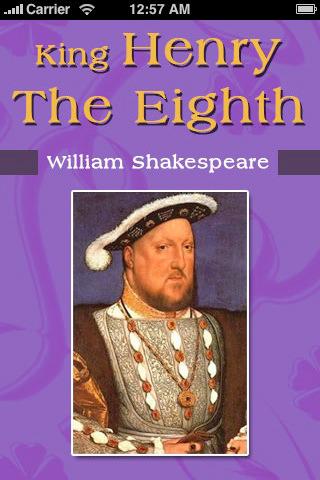 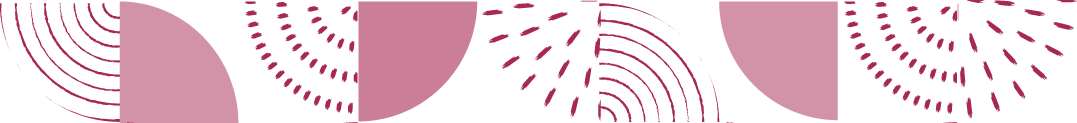 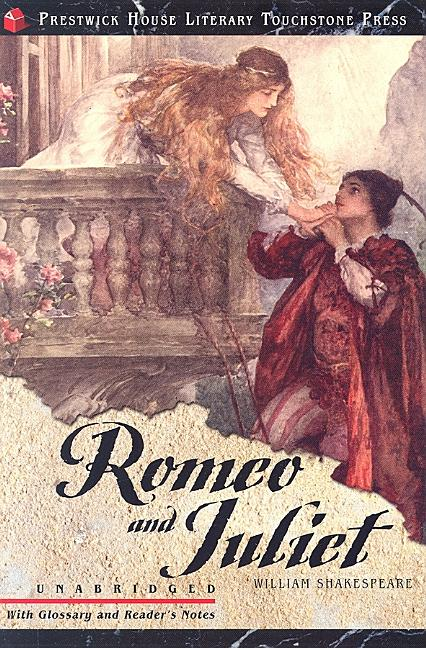 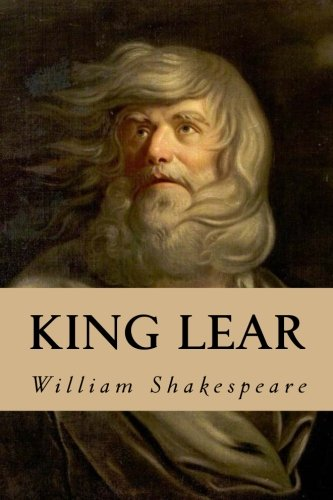 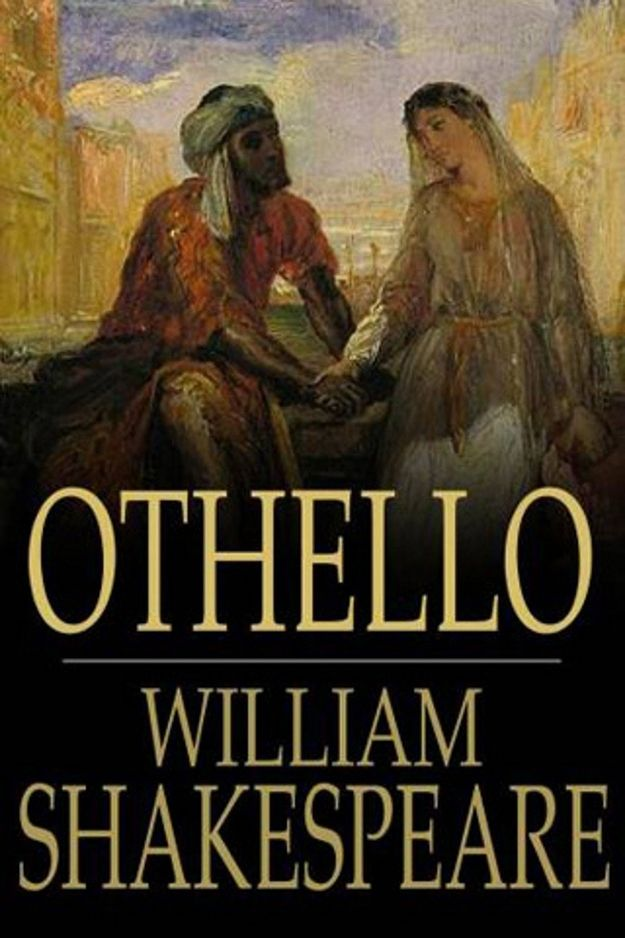 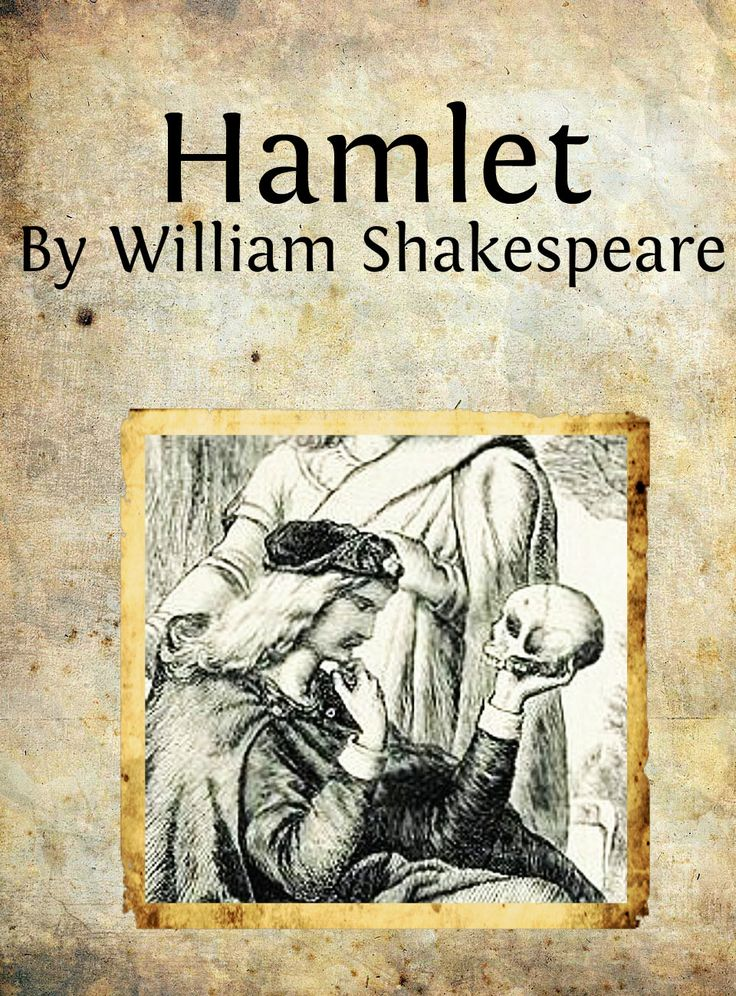 Shakespeare’s tragedies
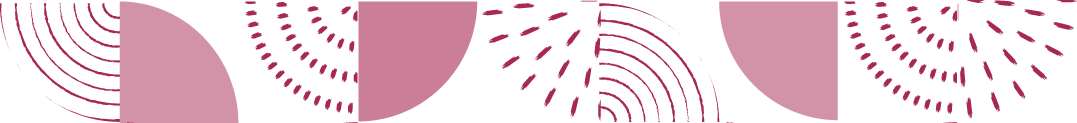 For never was a story of more woe than this of Juliet and her Romeo.
W. SHAKESPEARE«Romeo and Juliet»
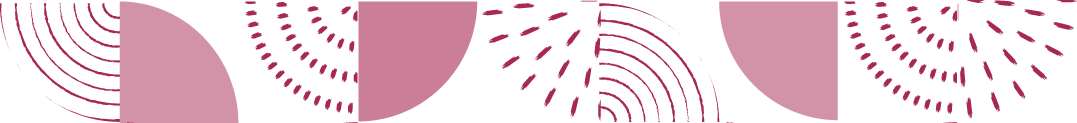 «Romeo and Juliet»- an optimistic tragedy. Staged in all kinds of theatres.
This wonderful love story is about two lovers Romeo and Juliet. Unfortunately, they died, but they didn’t stop loving each other. They stayed young forever!
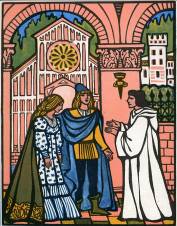 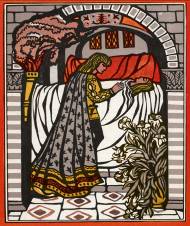 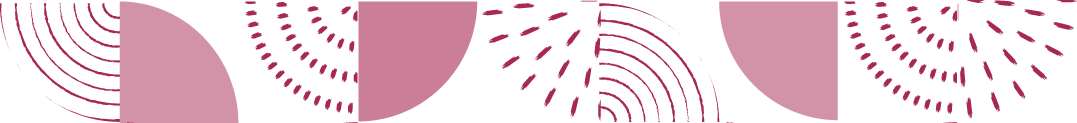 Shakespeare’s quotations
Action is eloquence.	
Действие — это красноречие
Brevity was the soul of wit.	
Краткость была душой остроумия
Coward people die many times before their deaths.
Трусливые люди умирают много раз перед своей смертью.
I am fortune's fool.	
Удача обманула меня.
Let every man be master of his time.
Позвольте каждому человеку быть хозяином своего времени.
Live in thy shame, but die not shame with thee!
Живи в позоре, но умри без позора!
My soul is in the sky.	
Моя душа находится в небе.
Сatch   phrases
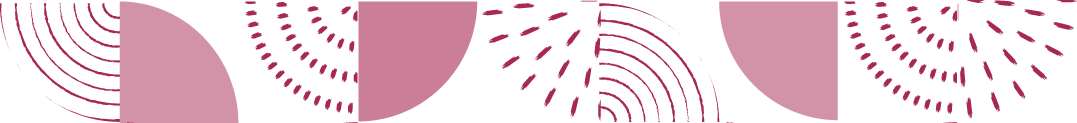 POET’S CORNER INWESTMINSTER ABBЕY
MONUMENTS
NEW YORK
STRATFORD ON AVON
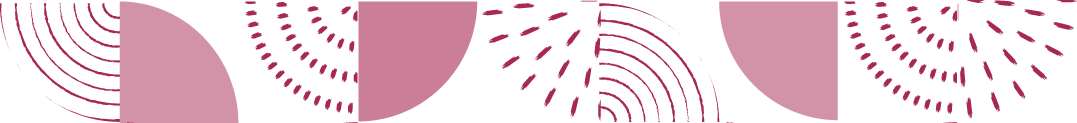 A memorial to William Shakespeare is the Royal Shakespeare Theatre in his birthplace
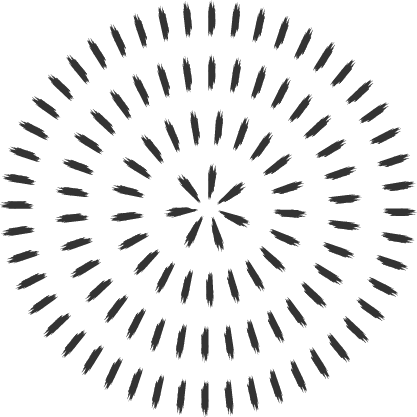 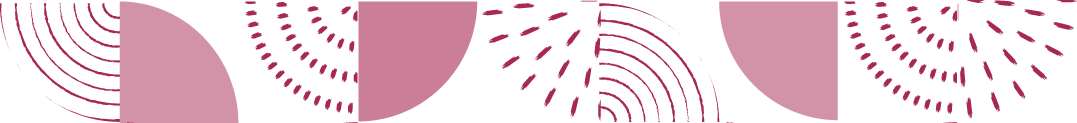 The words on Shakespeare’s grave
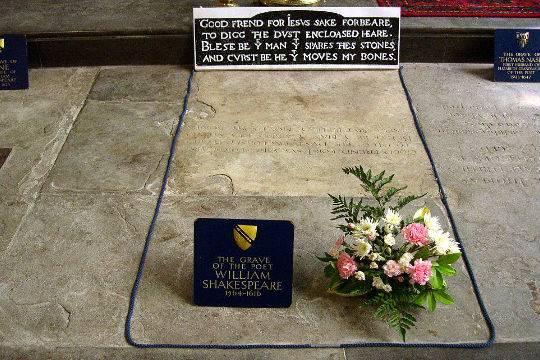 Good friend, for Jesus' sake forbear
To dig the dust enclosed here.
Blest be the man that spares these stones
And curst be he that moves my bones.
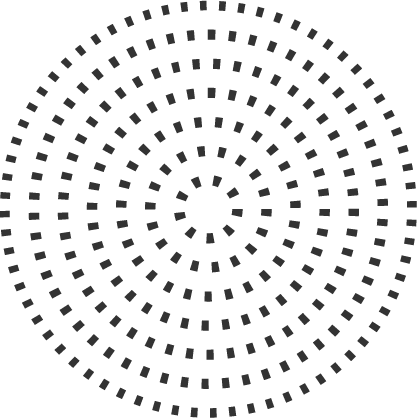 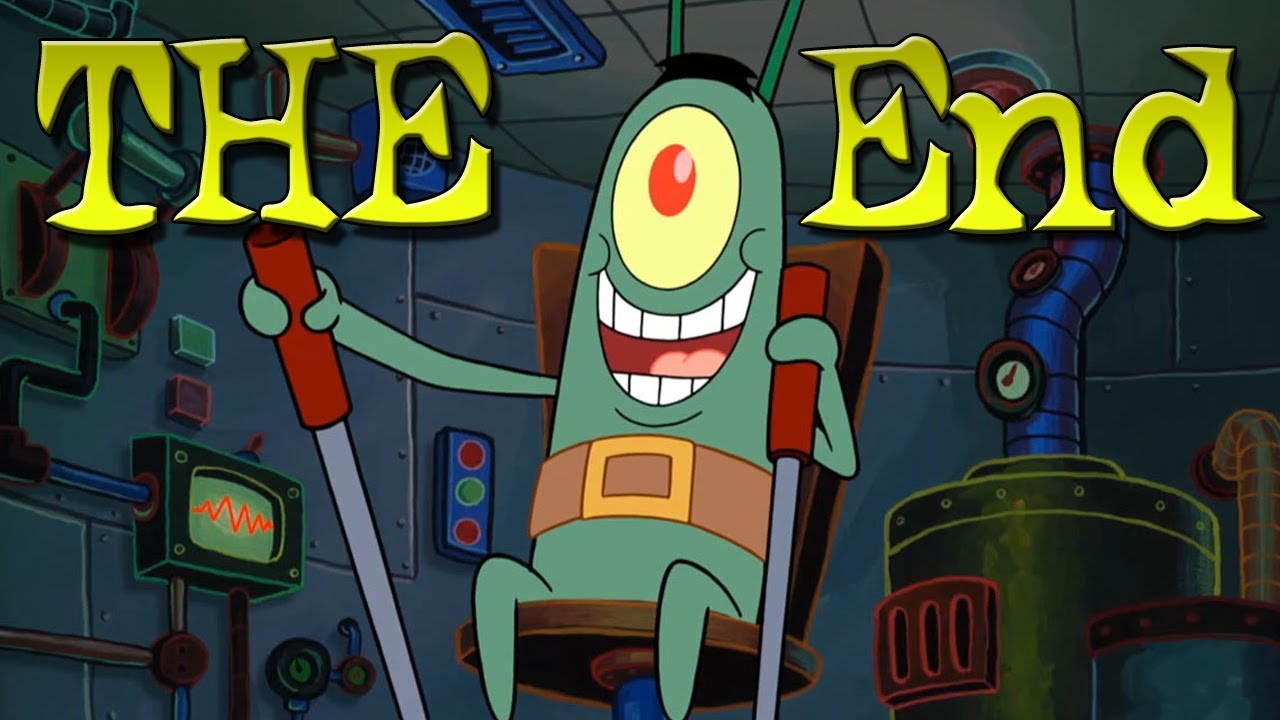